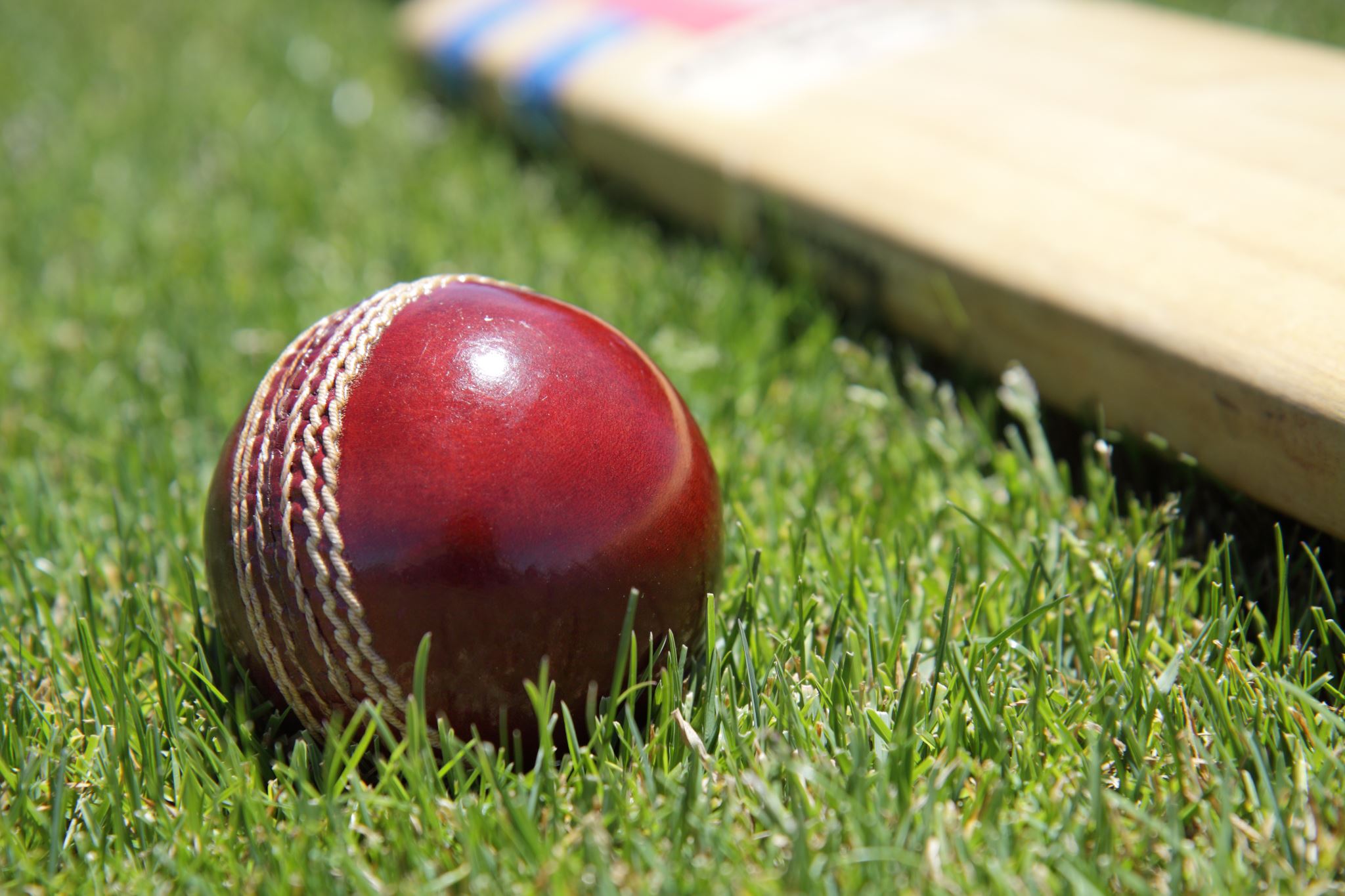 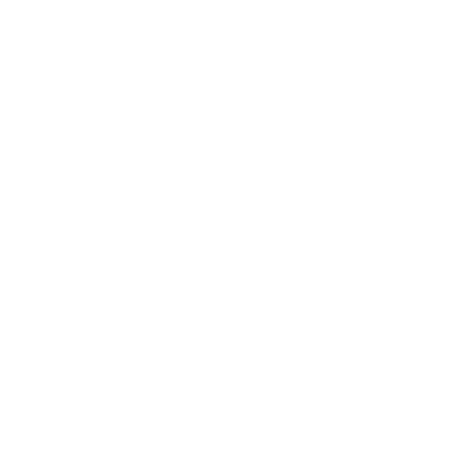 Oxfordshire Cricket

launch of
County Grants Fund 
and 
Creating Welcoming 
Environments
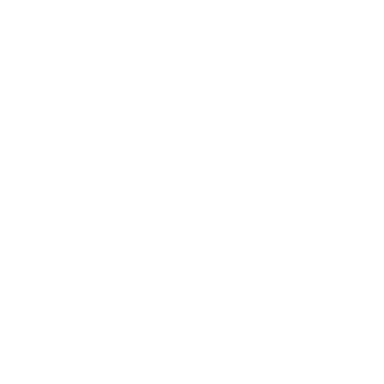 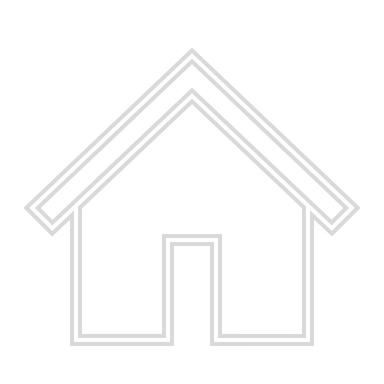 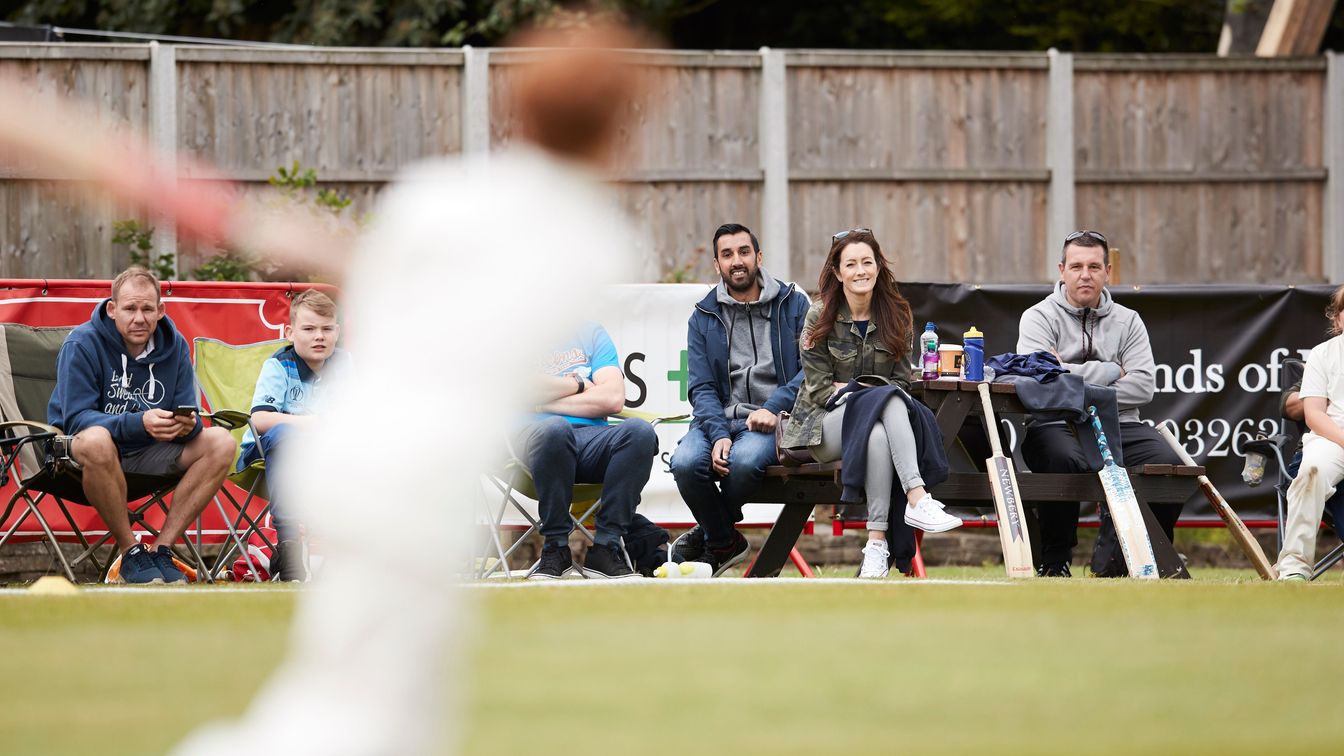 ECB County Grants Fund
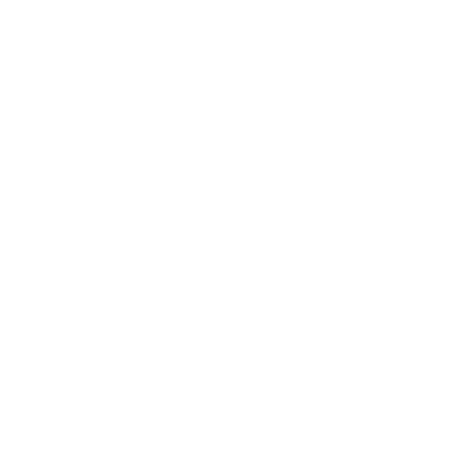 CONTENTS
What is the County Grant Scheme?
Eligibility
Project Themes
Key Considerations
Expression of Interest & Support
Application Process
OCB Decision Making Process
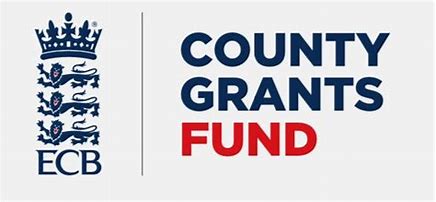 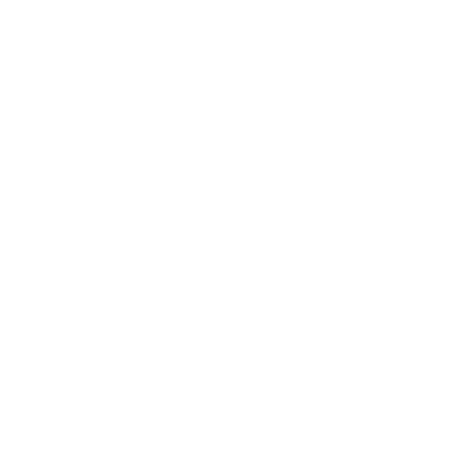 WHAT IS THE COUNTY GRANT FUND?
The County Grants Fund aims to support affiliated Cricket Clubs to create welcoming environments, provide enhanced facilities and playing opportunities, and to develop environmentally sustainable clubs.

The fund has three themes:

Creating Welcoming Environments

Providing Enhanced Facilities and Playing Opportunities for Women’s and Girls Cricket and / or Disability Cricket

Tackling Climate Change
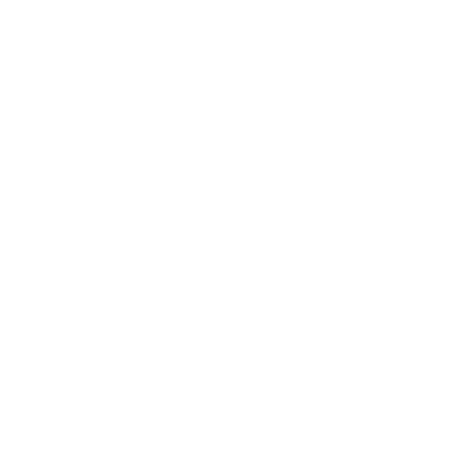 HEADLINE INFORMATION
Our initial fund (+ hopeful top up) is to be spent by end of 2022, with impact aimed for 2022 season

We hope the fund will continue in 2023 and beyond with Oxfordshire Cricket receiving an annual pot to manage locally

Clubs may apply for up to one grant per ECB budget year (1 February to 31 January) but will not be able to apply for a second grant for the same project before 2025

Clubs should choose one project theme only

Priority will be given to applications from Clubs that are actively engaged with ECB programmes (All Stars, Dynamos, Women’s and Girls’ Cricket and / or Disability Cricket)

Clubs can apply for between £1,000 (minimum) and £10,000 (maximum) per application
Please only apply when it is right for your club – there is no rush to apply and we do not want to rush our investments
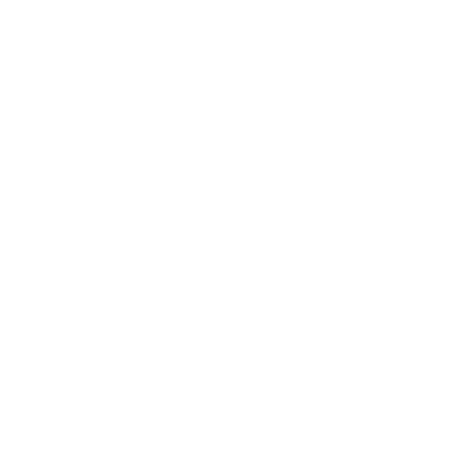 ELIGIBILITY
Funds to be used for:
Creating Welcoming Environments
Providing Enhanced Facilities and Playing Opportunities
Tackling Climate Change

As a minimum, Clubs will need to have the following:
Affiliation
Constitution
Insurance
Security of tenure (minimum one year)
Financial accounts
ECB Safe Hands adoption
ECB Inclusion and Diversity adoption
INELIGIBLE PROJECTS
Large scale pavilion and communal changing facility projects (over £100k)
Any project already funded by ECB /EWCT Grant or Loan
This does not prevent a club from applying for an EWCT Interest Free Loan as Partnership Funding
No retrospective funding
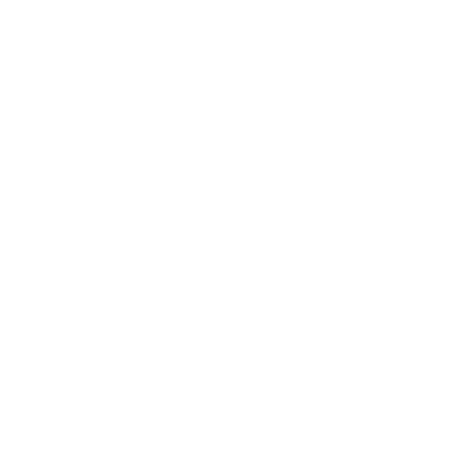 PROJECT THEMES
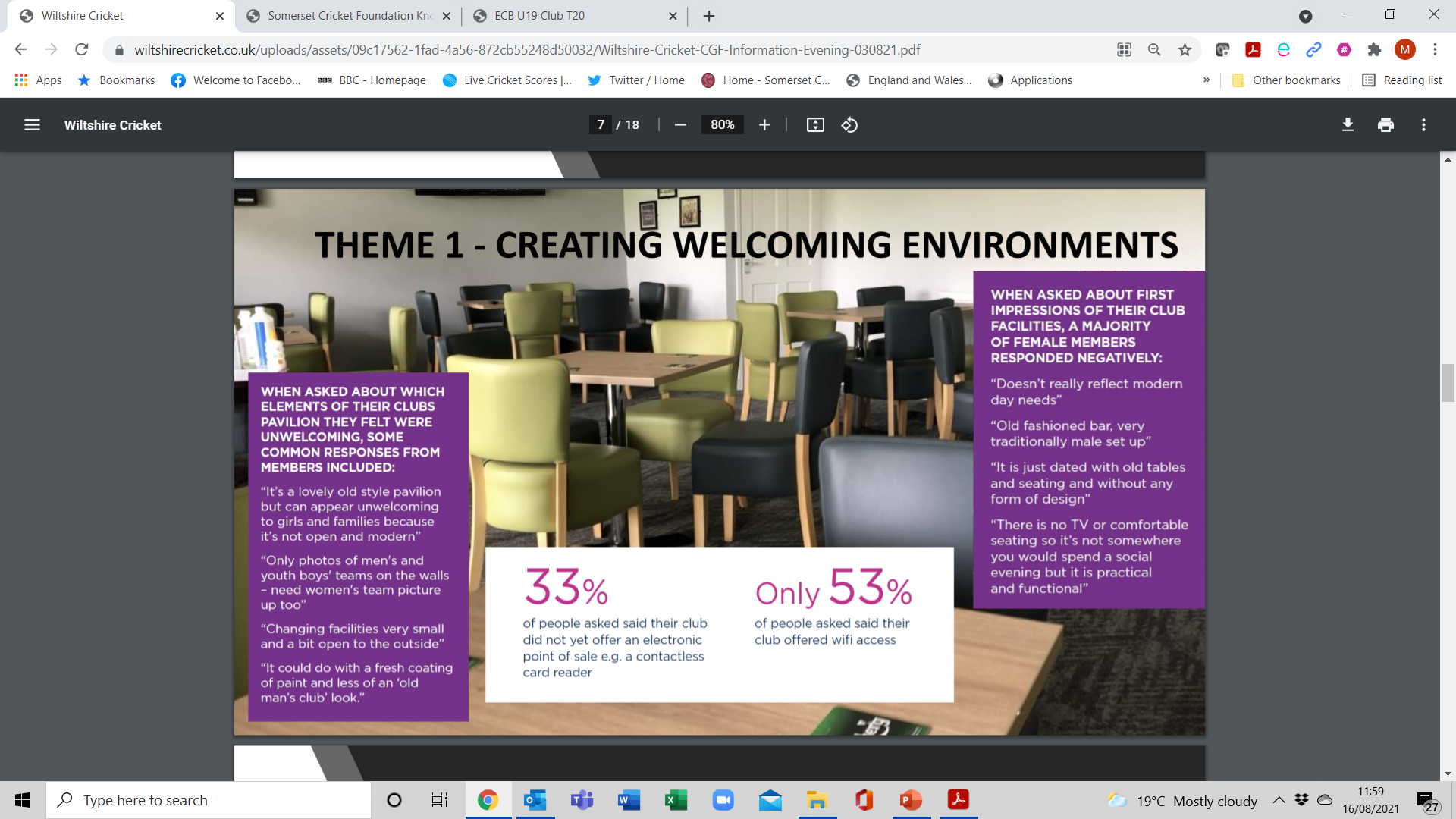 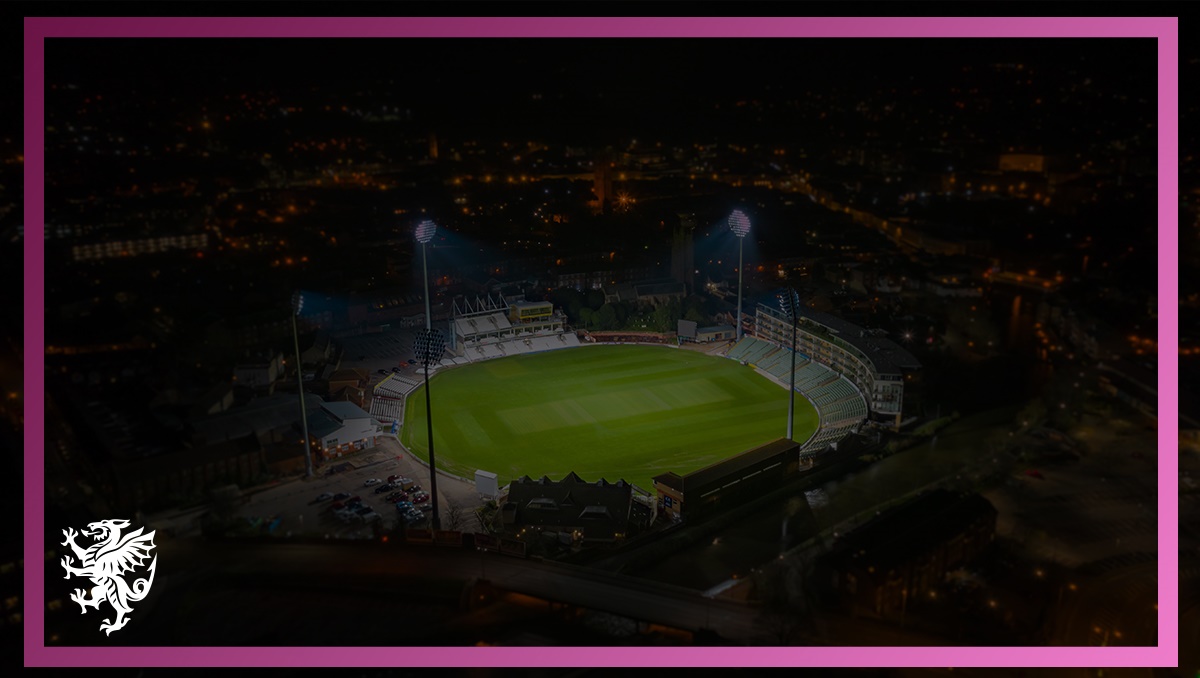 Project Themes
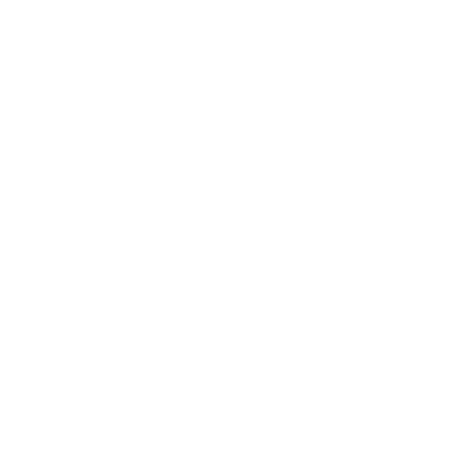 THEME 1 – CREATING WELCOMING ENVIRONMENTS
Social Space – furniture / decoration / flooring / patio / decking / heating / glazing

Toilet Facilities – sanitaryware / tiling / flooring / baby-changing facilities

Catering – kitchen units / appliances / professional catering equipment / barbecue

Arrival and Access – lighting / signage / car park / disabled access

Digitising – WiFi / Broadband hardware (excludes subscription fees) / TVs / PA or Music systems / Electronic Point of Sale equipment
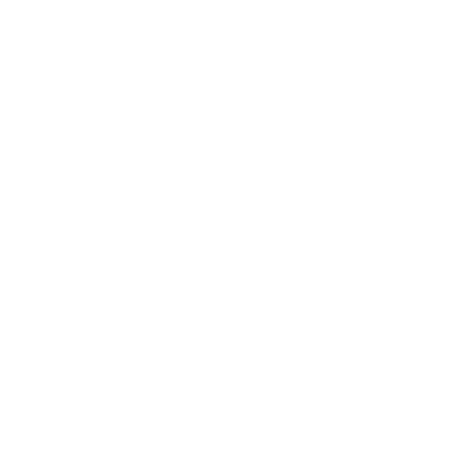 THEME 2 – PROVIDING ENHANCED FACILITIES AND PLAYING OPPORTUNITIES FOR WOMENS AND GIRLS CRICKET AND/OR DISABILITY CRICKET
Non-Turf Match Pitch (must be an ECB Approved System)
Non-Turf Practice Facility (must be an ECB Approved System)
Or
Enhanced Changing Facilities:

Create individual shower spaces with drying areas
Improved toilet provision – sanitaryware / tiling / flooring
Decoration / mirrors / hand dryers / grooming points
Personal possession lockers
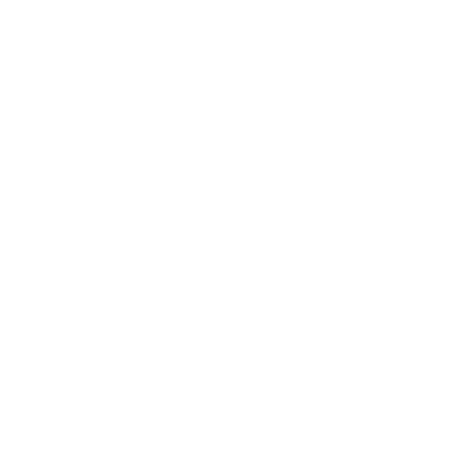 THEME 3 – TACKLING CLIMATE CHANGE (SUPPORTED BY SPORT ENGLAND)
Flood Resilience* – building protection / targeted drainage** / ditch or culvert clearance 
Drought Resilience* – rainwater harvesting / irrigation*** / bore holes 
Energy Saving – Insulation / LED lighting / Solar PV / Solar Thermal / energy-efficient heating systems 
Water Management – Water-saving sanitaryware / greywater recycling / efficient appliance

* Cricket Boards should prioritise Clubs at risk of flood or drought in the first instance
** Any drainage scheme other than small, specific projects will require a full feasibility study and the support of a fine-turf consultant. Large scale drainage schemes are unlikely to be suitable for this scheme.
*** Irrigation schemes will not be considered if using mains water.
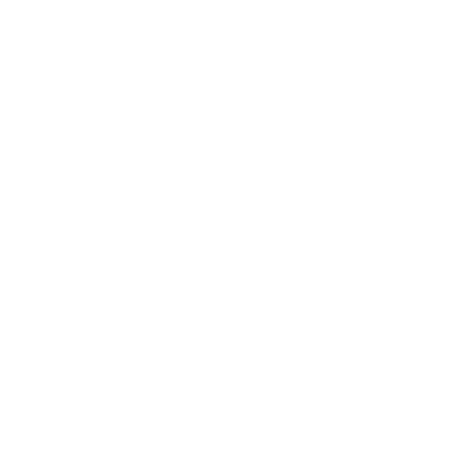 KEY CONSIDERATIONS
Not a Small Grant Scheme Replacement - we want to work with your club to ensure project is developed properly, and that there will be return on investment

Engage your members when developing your project - what improvements do they want?

There is no rush!  Remember you can only apply for a project theme once, so develop the project that will have the biggest impact on your club 

Partnership Funding – there is no minimum level of partnership funding required from the club, although partnership funding is welcomed and may positively influence any decisions

Get competitive quotes, a minimum of 2 and choose your preferred supplier

Do you need Planning Permission?
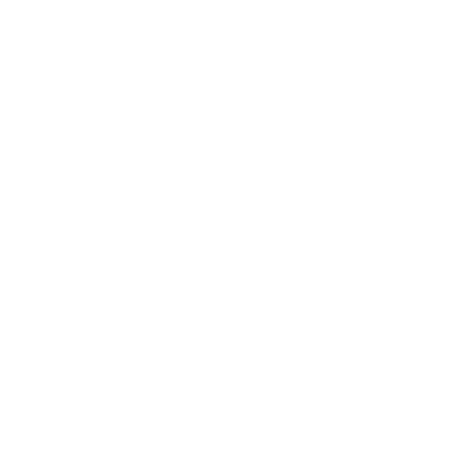 HIGH LEVEL PROCESS
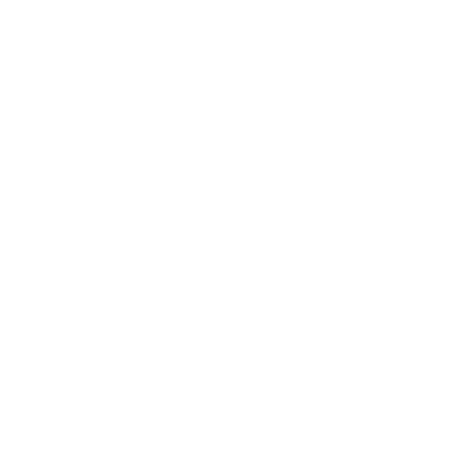 EXPRESSION OF INTEREST & SUPPORT
If you have project that you believe is eligible for the County Grant Fund please complete:
Our Expression of Interest Form: https://forms.gle/zRaYKGohp1w7uD4g6
The ECB Facilities Review Checklist : https://resources.ecb.co.uk/ecb/document/2021/07/13/3f3f54ec-c602-48d7-bef6-d0d365df5e79/ECB-Facilities-Review-Checklist-59-.pdf, and
A draft High Level 5 Year Vision for your Club – template provided with email

Once these submissions have been received Paul Short will be in contact with your club to understand: 
What your project is
Assess its eligibility
Impact to cricket in Oxfordshire - National Programmes, Women & Girls & Disability 
Readiness- cost, partnership funding, planning permission
Support you to proceed with a full application at the relevant time.
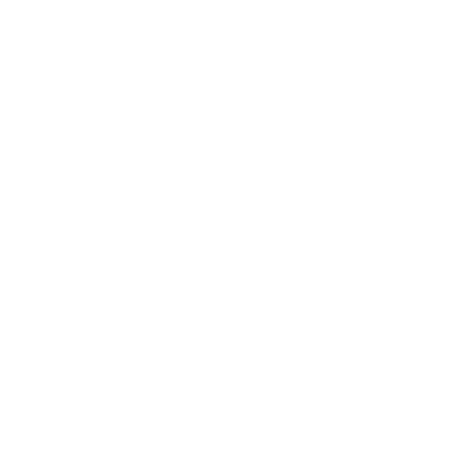 APPLICATION PROCESS
Oxfordshire Cricket have 30 days to review the application

Application via Investment Management System

2 club contacts required- may already be setup if successful with Inspired to Play Grant

Eligibility Documents must be uploaded

Oxfordshire Cricket progress applications to ECB following successful review 

Clubs must not proceed with their project until Grant Offer received from ECB

Projects must be completed within nine months of receiving Grant Offer letter
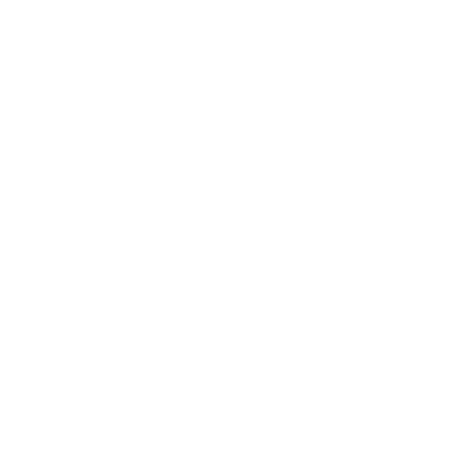 OCB DECISION MAKING PROCESS
The County Grant Fund has been set up to be managed locally and to support local priorities

There will be lots of opportunities for County Grant Funds between now and 2025 but there is also a finite amount of money each year, so we want to ensure each project we support will have desired outcomes rather than simply supporting on a first come, first served basis.

Therefore, we expect and hope to work with clubs in the development of projects as opposed to seeing them for the first time at full application stage 

The local decision making panel of Oxfordshire Cricket will review all applications before proceeding to the ECB.
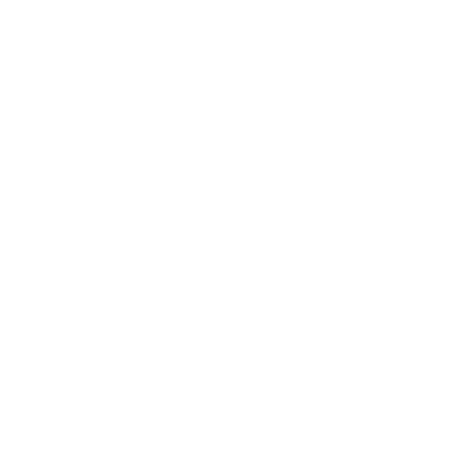 NEXT STEPS
Please familiarise yourself with the full ECB guidance notes

If you have a project in mind, ensure it is representative of the wider club’s feedback, and that it aligns to the project themes and aspirations

Consider if your project is a 2022 project, or one for future years– remember only one project per theme between now and 2025

When you feel you have a project, please complete:
- Our Expression of Interest Form: https://forms.gle/zRaYKGohp1w7uD4g6
- The ECB Facilities Review Checklist : https://resources.ecb.co.uk/ecb/document/2021/07/13/3f3f54ec-c602-48d7-bef6-d0d365df5e79/ECB-Facilities-Review-Checklist-59-.pdf, and
- A draft High Level 5 year Vision for your Club : template provided with email and forward to pshort@oxoncb.com
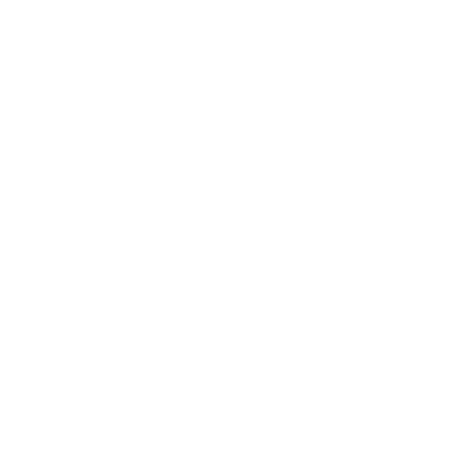 USEFUL INFORMATION WITH LINKS
County Grants Fund Guidance

Creating Welcoming Environments Guide 

ECB Facilities Review Checklist 

ECB Facilities Survey